Благоустройство двора д. Степанщино, ул. Суворова д.1,2,3,4,
2016 год
Комплексное благоустройство двора д.Степанщино, ул. Суворова д.1,2.3,4 
 по плану 2016 г. завершено.


Выполнены основные шесть элементов благоустройства.
Установлена современная детская площадка с резиновым покрытием по Губернаторской программе. 
Заасфальтированы парковочные места для автомобилей 700 м2, 58 шт.. 
Проведены работы по озеленению, выпиловке и опиловке аварийных деревьев, выравниванию грунта, окосу травы, установке ограждений палисадников.
 Мусоросборочная площадка находится в удовлетворительном состоянии.
Управляющей компанией МУП «Управление домами» установлен информационный щит, покрашены все входа в подъезды, частично отремонтированы отмостки. заменены подъездные светильники, установлены новые лавочки у подъездов. 
Специально для детской площадки был установлен столб  со светильником. В ближайшее время будет установлена видеокамера для защиты площадки от вандалов.
Двор до благоустройства
Отсутствие парковки у д.4
Отсутствие парковки у д.1
Отсутствие парковки у д.3
Не благоустроенная территория по озеленению.
Старая детская площадка
Старая песочница
Старая детская площадка
Строительство детской площадки  по Губернаторской программе
Установка  детской площадки
Строительство дорожек до детской площадки
Дорожка до детской площадки.
Установленная детская площадка
Песочная зона детской площадки
На открытии детской площадки
Ремонт отмостки у д.2
Работы по озеленению двора.
МУП «Управление домами» на благоустройстве
Установка лавочек у каждого подъезда 4-ех домов
Состояние мусосросборочной площадки на начало благоустройства двора.
Строительство парковки у д.4
Замена подъездных светильников.
На все палисадники установлены ограждения.
Все подъездные входа покрашены.
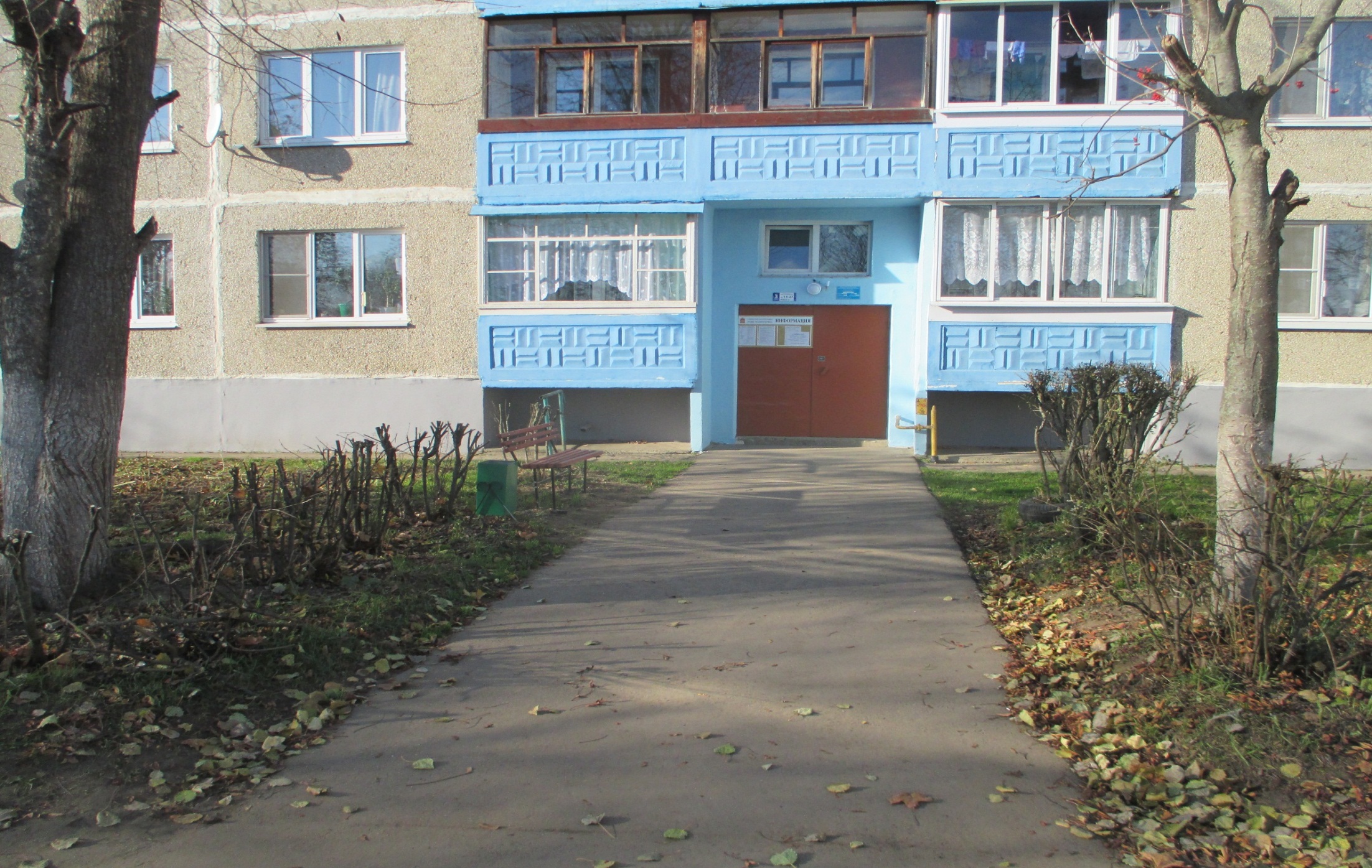 Все аварийные деревья и поросль удалены
Установлен информационный стенд
Новые парковки у д.4
Новые парковки у д. 3
Новые парковки у д.1
Весной работы по благоустройству двора продолжаться